Eczema
DR.MOHAMMED ALSHAHWAN
OBJECTIVES
To know the definition & classification of Dermatitis/Eczema 
 To recognize the primary presentation of different types of eczema 
 To understand the possible pathogenesis of each type of eczema 
 To know the scheme of managements lines
A  spectrum of related disorders with pruritus being the hallmark of the disease.
Acute
chronic
Atopic
Seborrheic
Contact
Allergic
Irritant
Dyshidrotiform 
Asteatotic
Stasis
Neurodermatitis (Lichen Simplex Chronicus)
ATOPIC DERMATITIS
Very common disease affect 10% of children
More than 40% will remit completely during childhood

Cause : 
Genetic factors
        skin barrier defect
        Immune dysregulation

Triggers
         Autoallergen
         Microbes
         Food
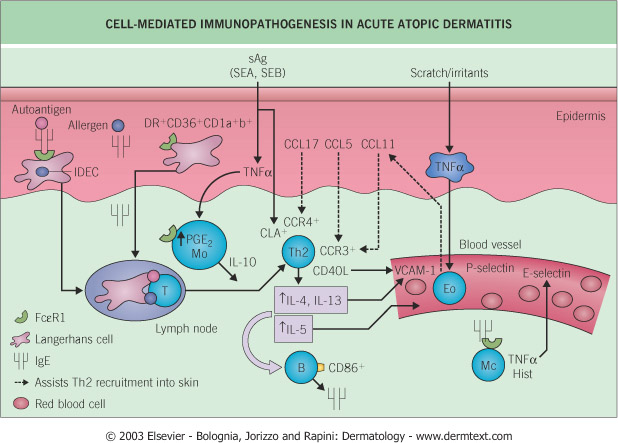 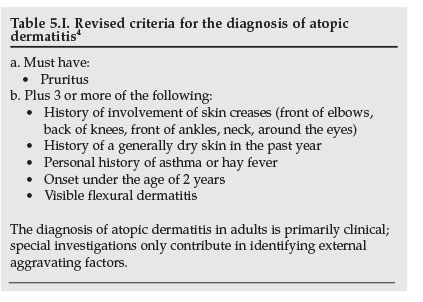 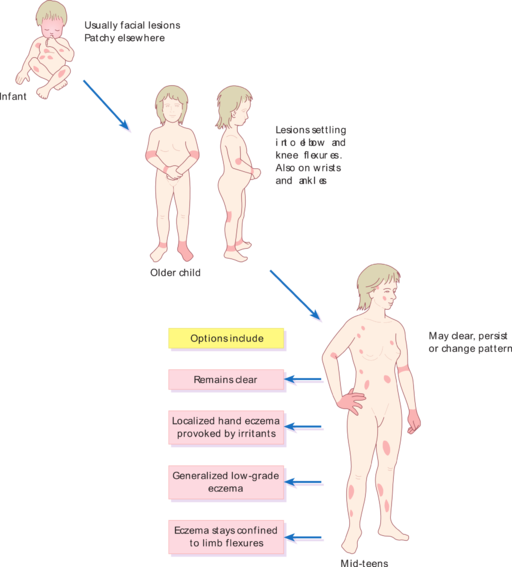 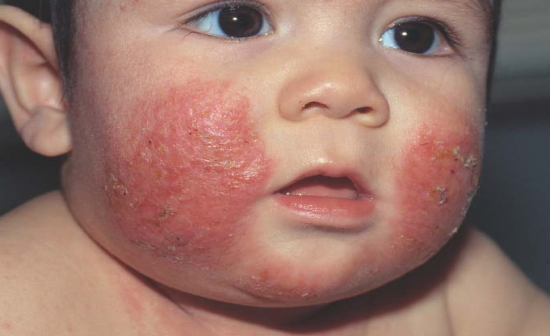 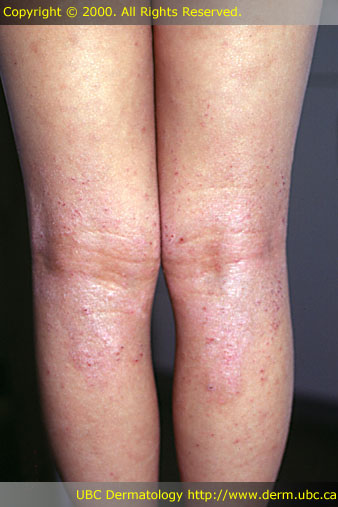 Adult AD

      Regional dermatitis
     Discoid  eczema

Childhood AD

      juvenile  planter dermatosis
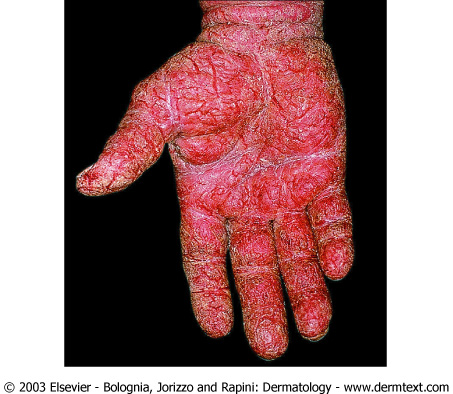 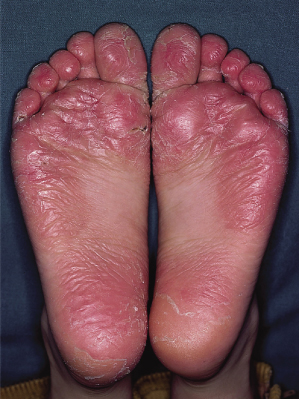 Complications

Infections 
          Impetigo
          Eczema herpeticum

Immunological abnormalities  
           urticaria
            contact dermatitis

Ocular complication    
           cataract
           Keratoconus
           Keratoconjunctivitis

Growth retardation
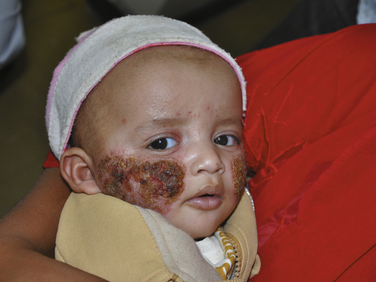 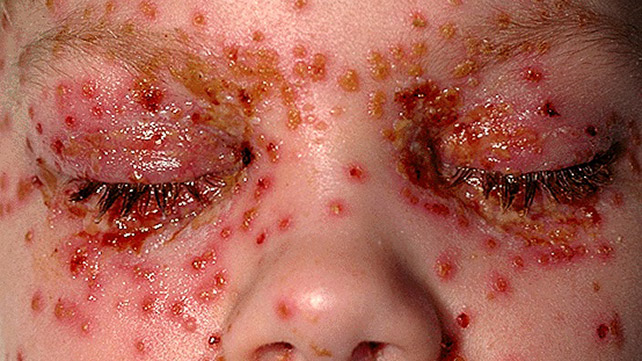 Management

      Hydrate the skin

       Avoid triggers
Active treatment


Topical corticosteroids
Topical calcineurin inhibitor
Oral H1 antihistamine
Systemic Corticosteroids
Phototherapy – NBUVB, PUVA
Immunosuppressive therapy
SEBORRHEIC DERMATITIS
Chronic dermatitis  that affect male  more between the age of 20-50 years.

Causes
       hereditary  Seborrheic status
        M. furfur
        Nutritional def. (SD-like rash)
Common associated with
                          Parkinson disease
                          Facial paralysis
                          HIV and immune suppression
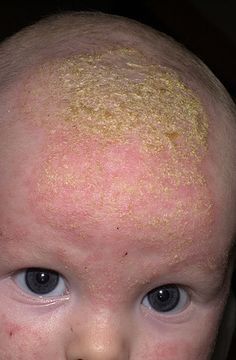 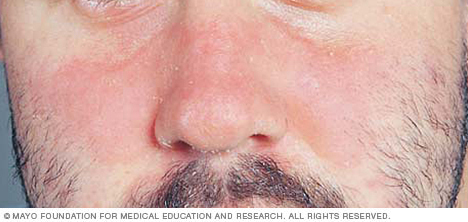 Treatment 

Anti-dandruff shampoo
                        2% ketoconazole
                        2% selenium sulfide
Topical corticosteroids
Topical calcineurin inhibitor

Oral Isotretinoin 
Oral H1 antihistamine
Systemic Corticosteroids
Immunosuppressive therapy
CONTACT DERMATITIS
Contact irritant dermatitis 
It account for 80% of occupational skin diseases 
It result of direct cytotoxic damage to keratinocytes in any person.

Contact allergic dermatitis 
It account for 7% of occupation related diseases
It is caused by allergen that trigger type IV hypersensitivity reaction in a sensitized person.
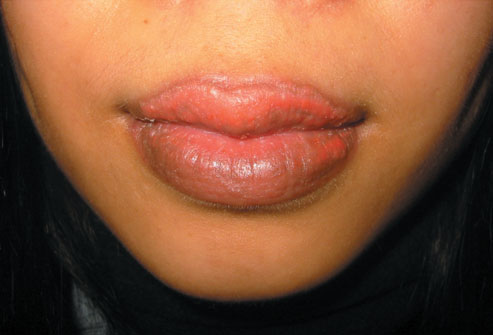 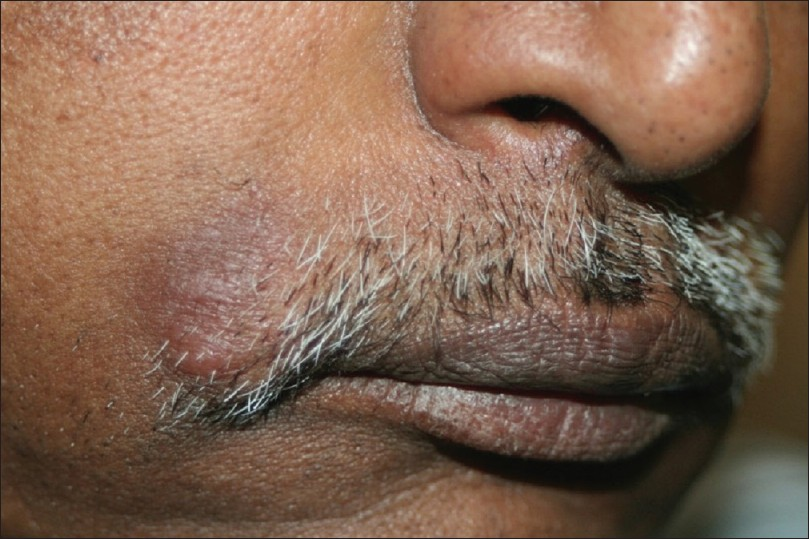 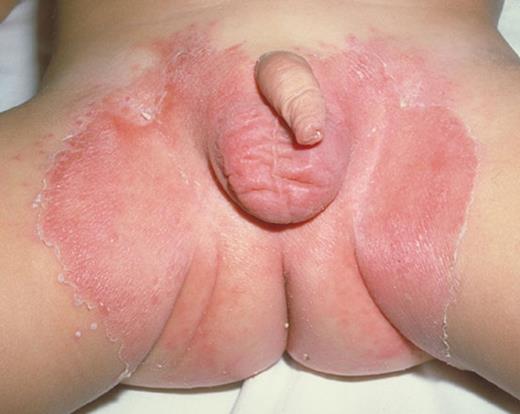 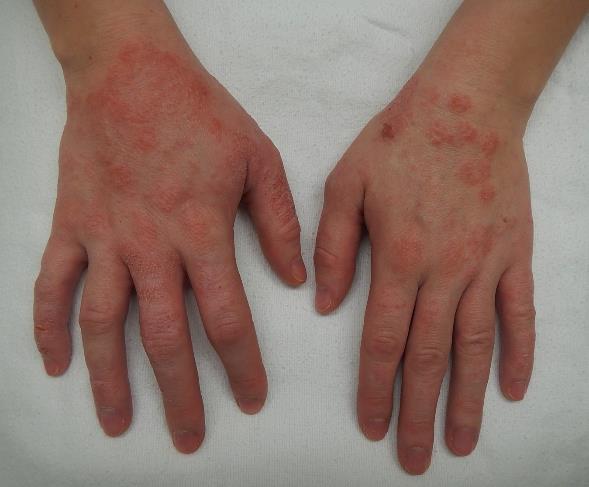 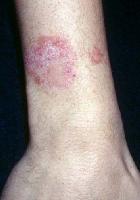 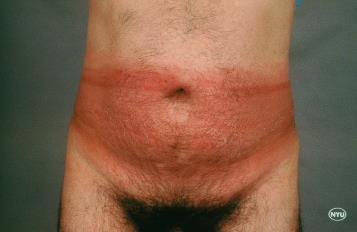 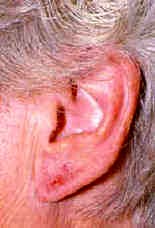 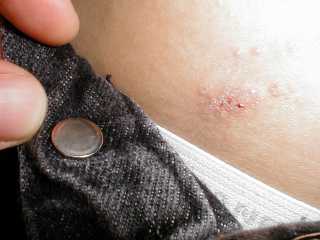 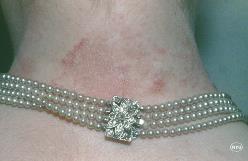 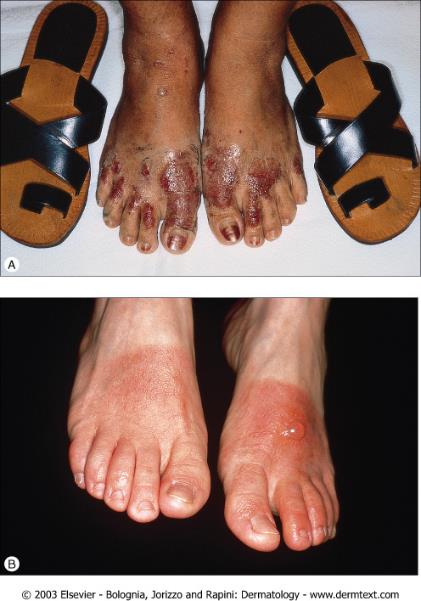 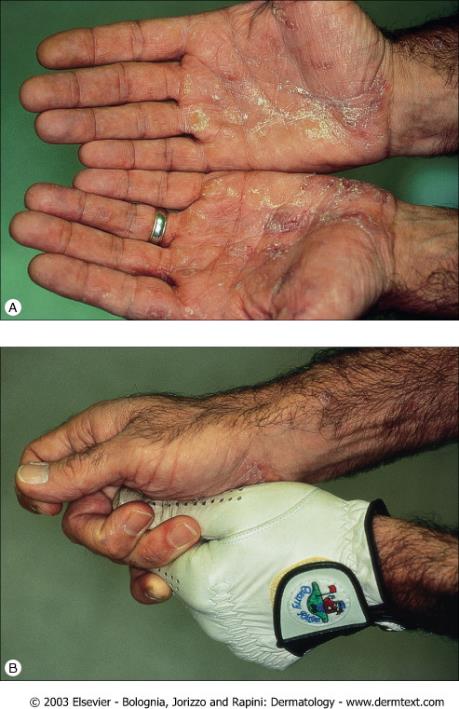 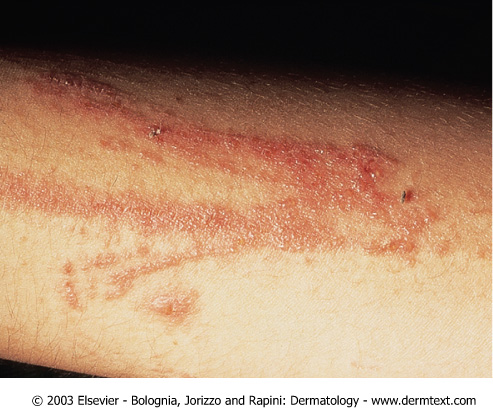 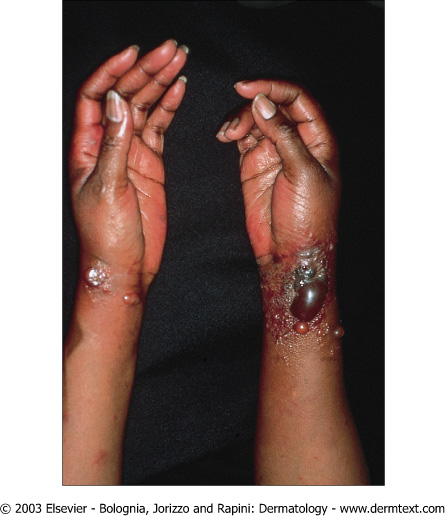 Dyshidrotiform eczema
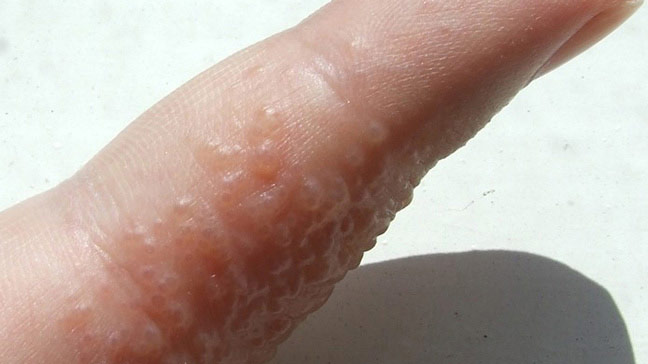 Asteatotic  eczema
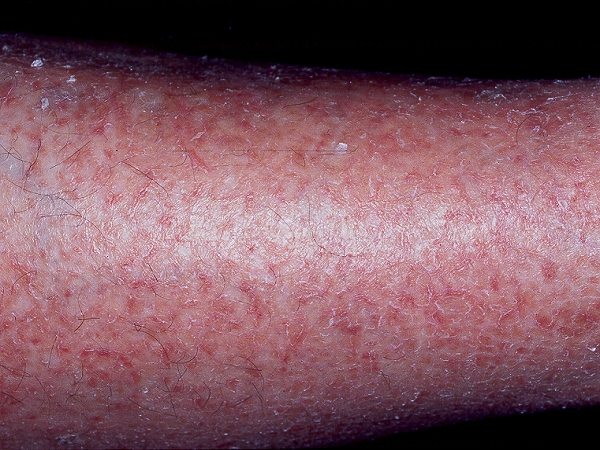 Stasis eczema
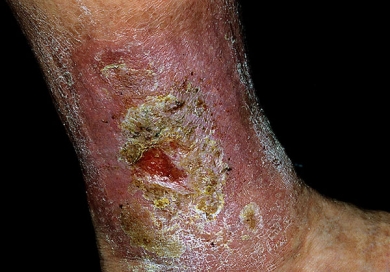 Lichen simplex Chronicus
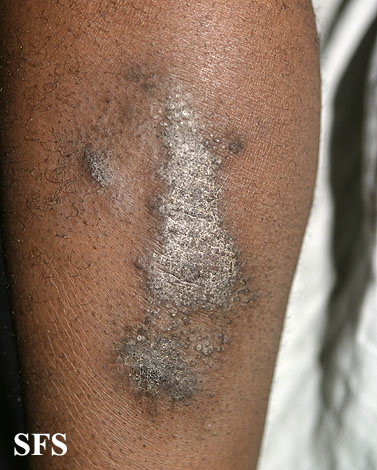